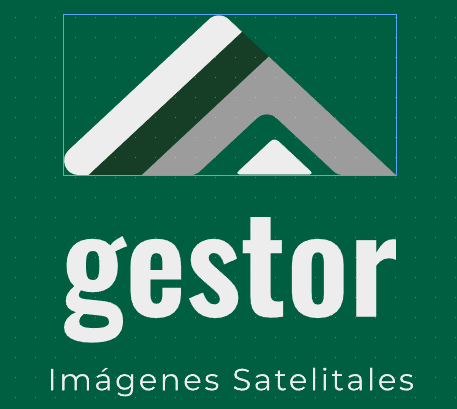 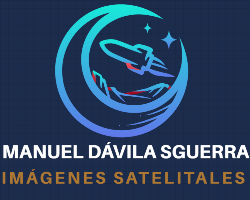 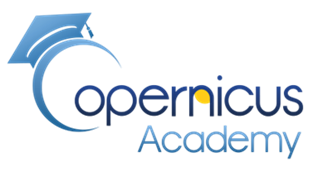 PROYECTO
SATELITES SOCIALES
La Noticia: 
Volcán activo en el este de Sicilia, provincia de Catania

ERUPCIÓN VOLCÁN ETNA, FEBRERO 2021

Algoritmo para efectuar monitoreo de volcanes
Información en:Información en:  I
https://www.bing.com/videos/search?q=volcan+etna+2021+youtube&docid=608006333794098739&mid=AF1C6AFF9DC23B5FC318AF1C6AFF9DC23B5FC318&view=detail&FORM=VIRE
Manuel Dávila Sguerra
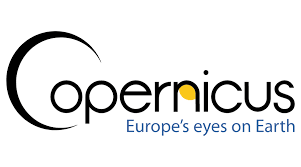 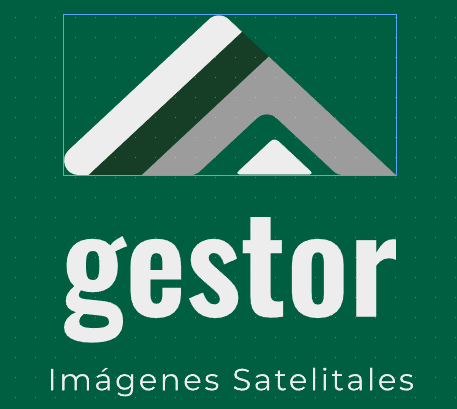 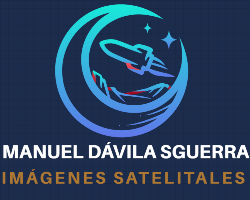 PROYECTO
SATELITES SOCIALES
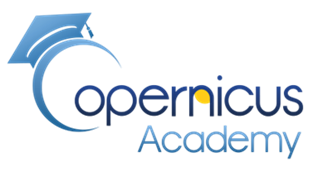 El sitio: Sicilia, provincia de Catania
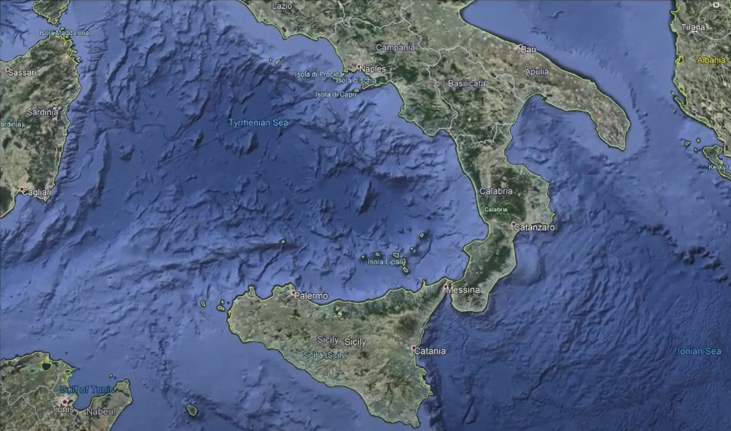 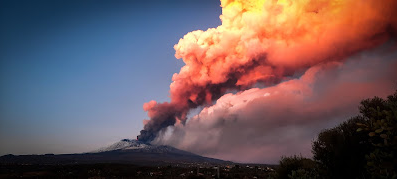 Aquí vamos a comentar sobre  la metodología para hacer un proceso de monitoreo de un volcán
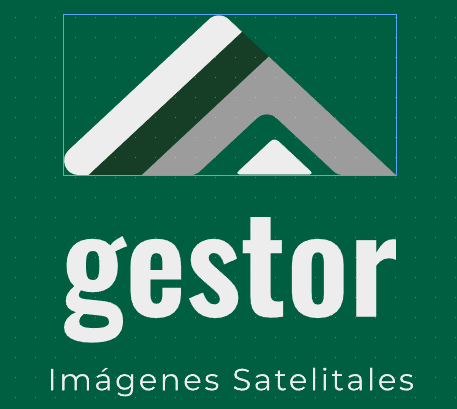 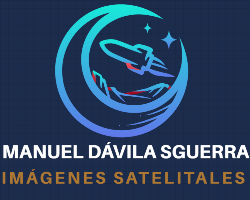 PROYECTO
SATELITES SOCIALES
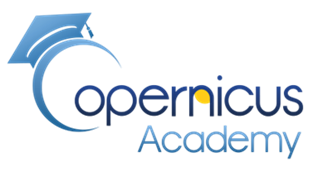 ALGORITMO
21 
archivos
Generar mapas
Natural 4,3,2
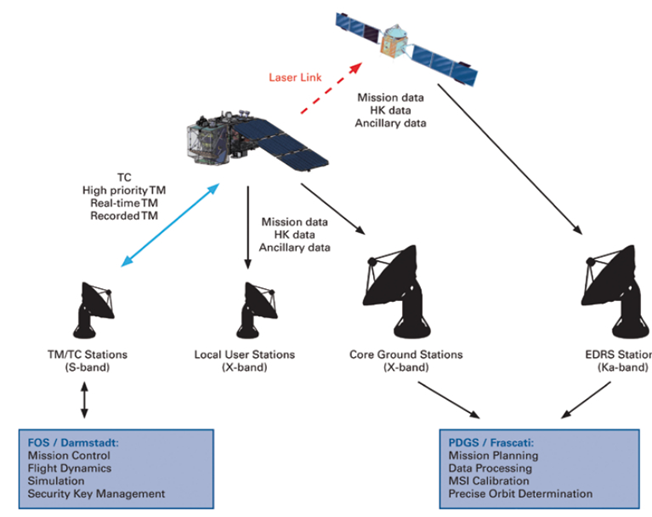 Imágenes reensambladas y reducidas
Imágenes para ubicar visualmente el territorio
Imágenes con combinación de bandas de infraestructura
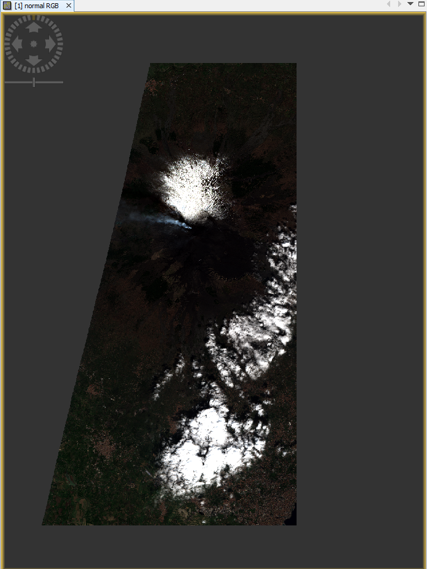 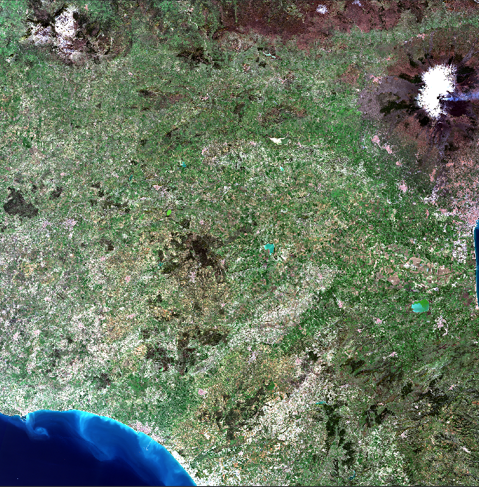 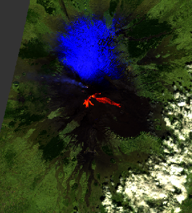 Flujo de trabajo para reensamblar bandas y seleccionar el territorio
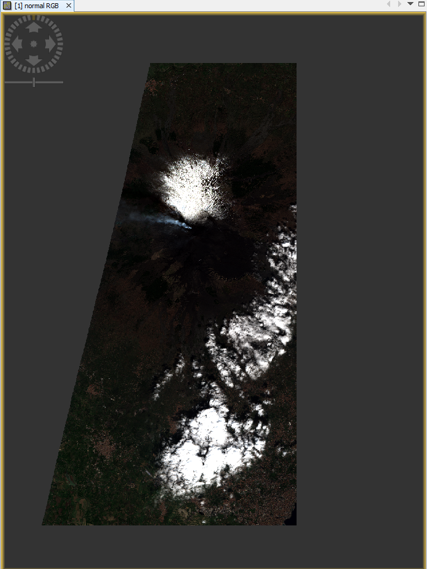 Generar mapas
Natural 12, 11, 4
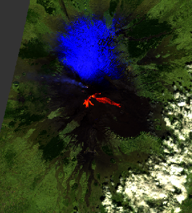 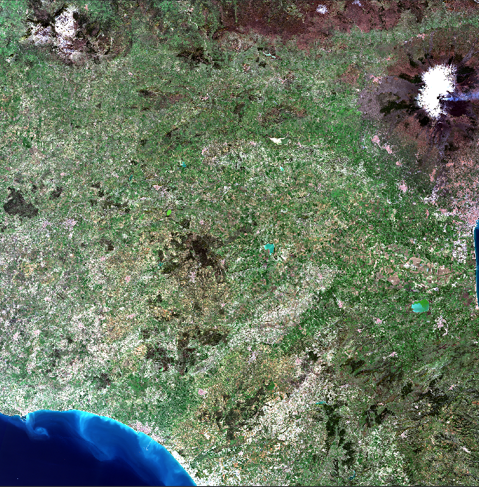 Geotiff
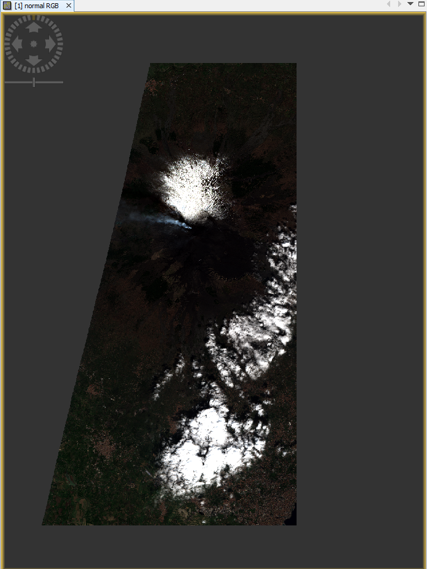 Misiones satelitales
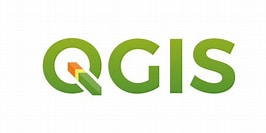 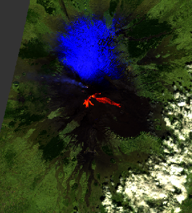 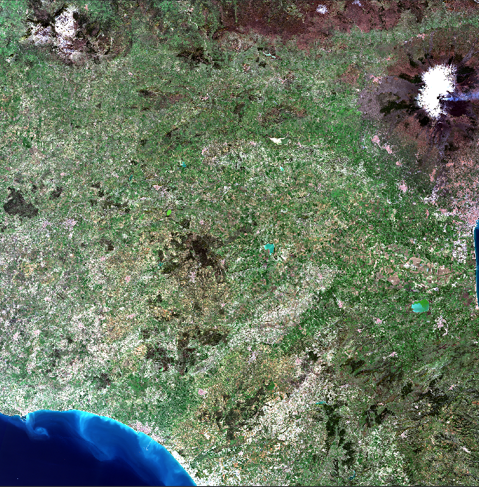 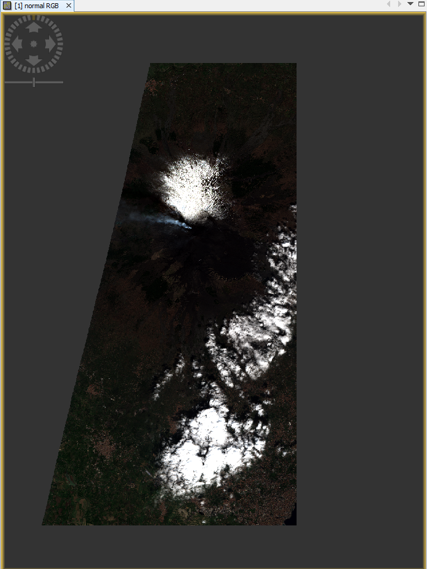 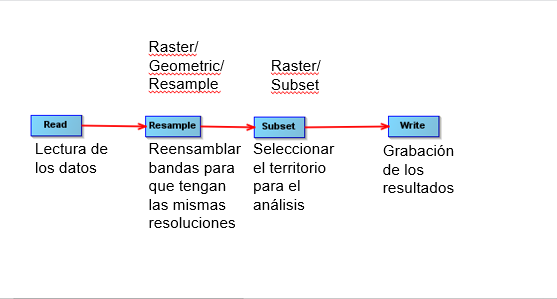 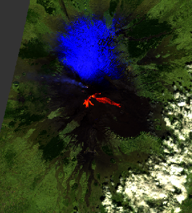 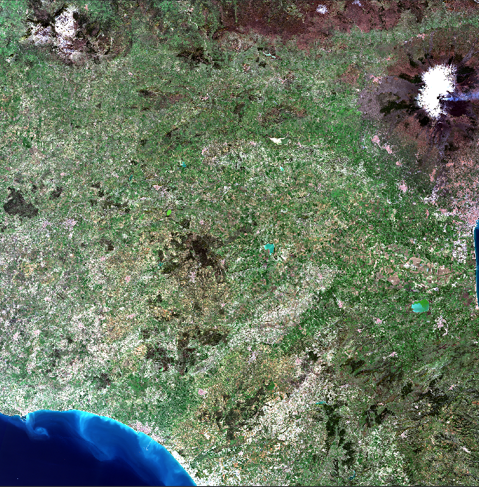 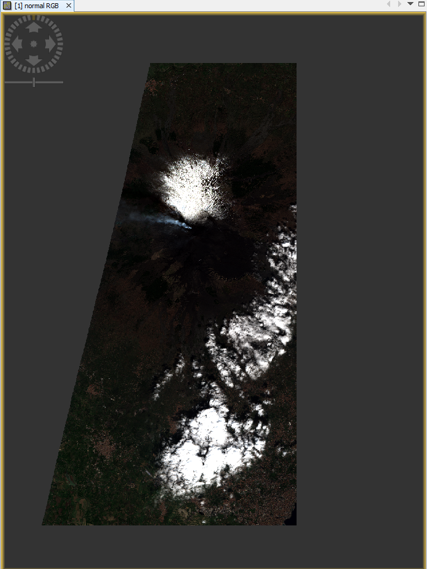 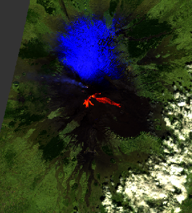 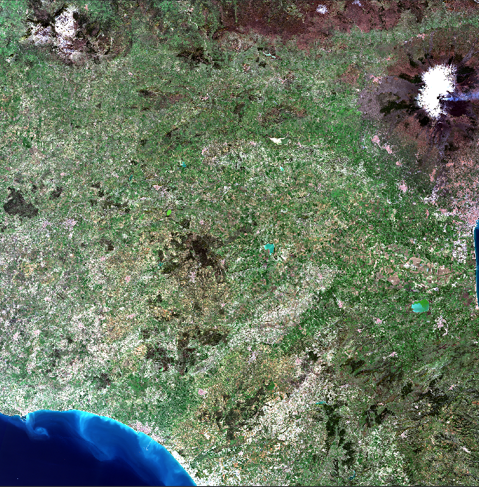 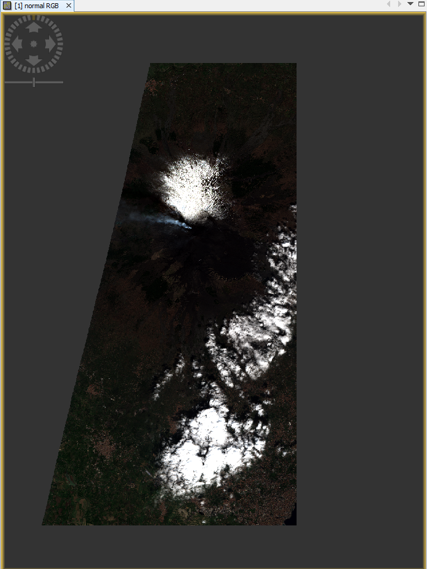 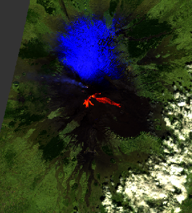 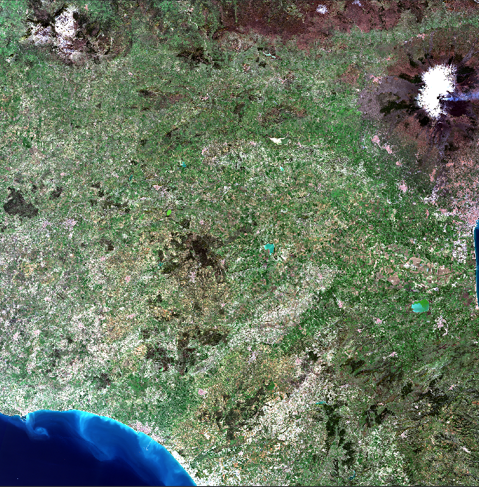 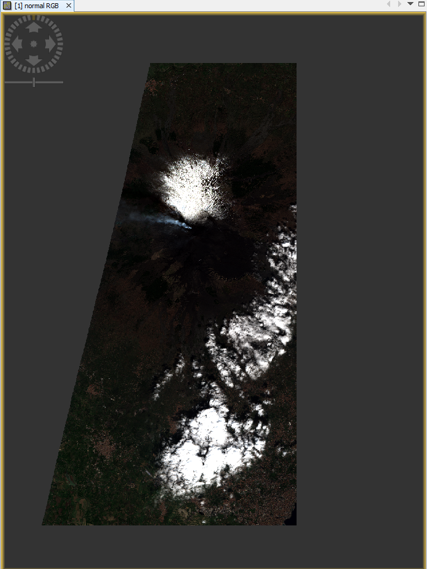 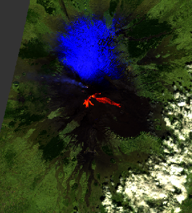 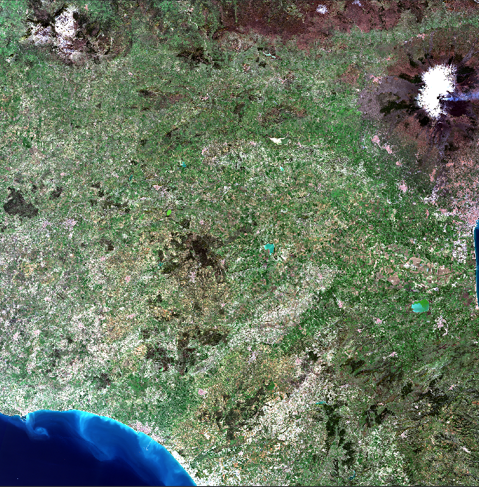 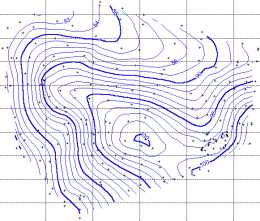 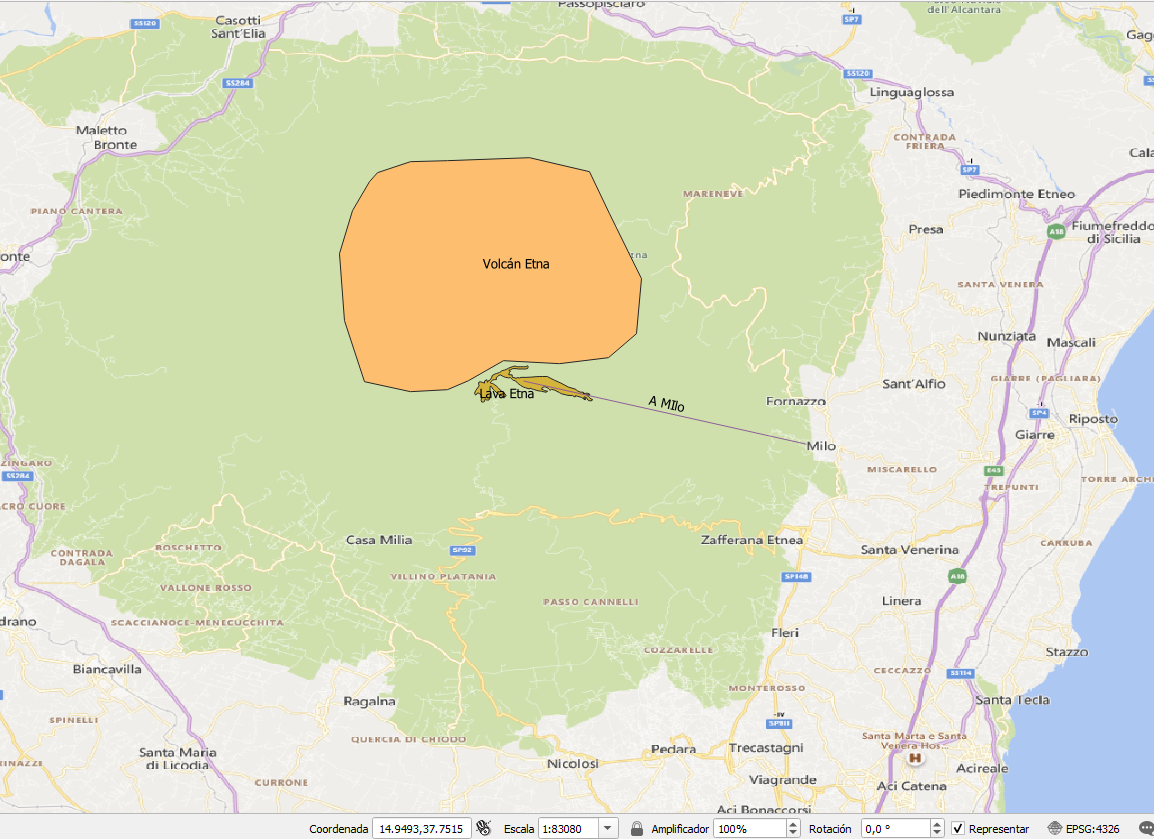 Geotiff
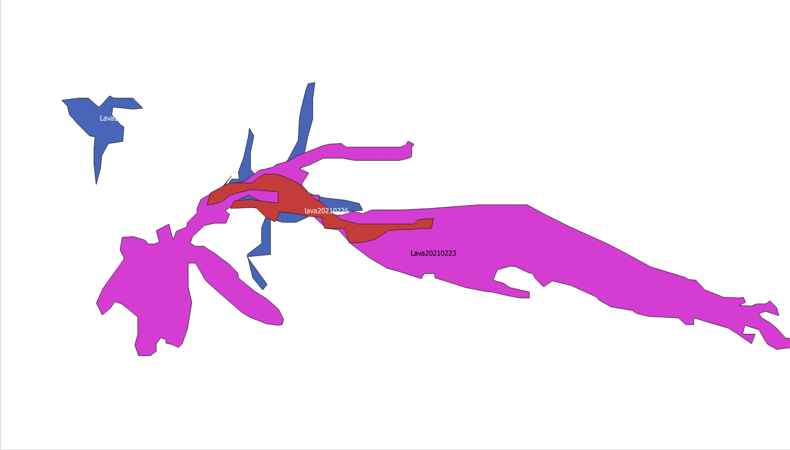 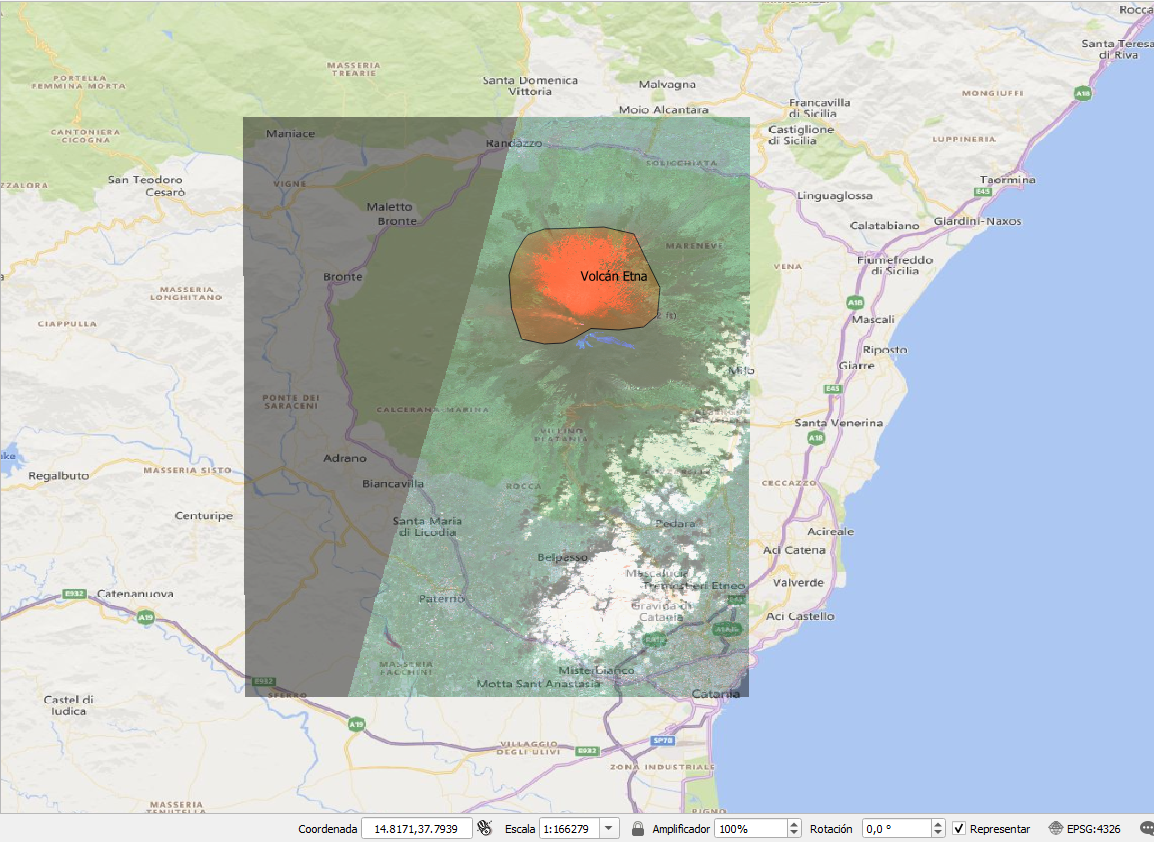 Análisis de movimiento de lava
Líneas de nivel
Representaciones sobre el territorio
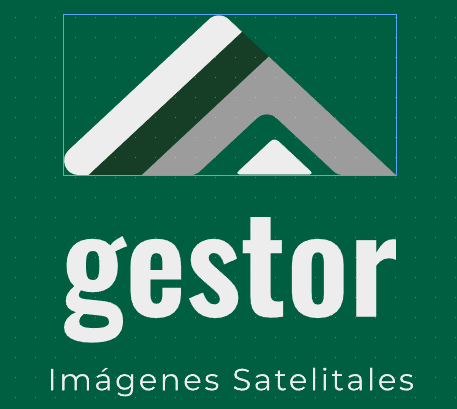 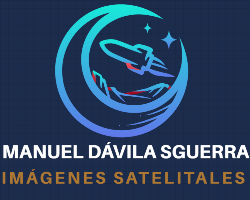 PROYECTO
SATELITES SOCIALES
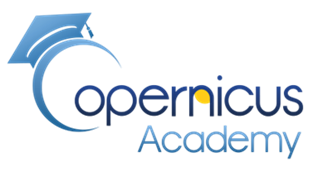 Imagen natural, bandas 4,3,2
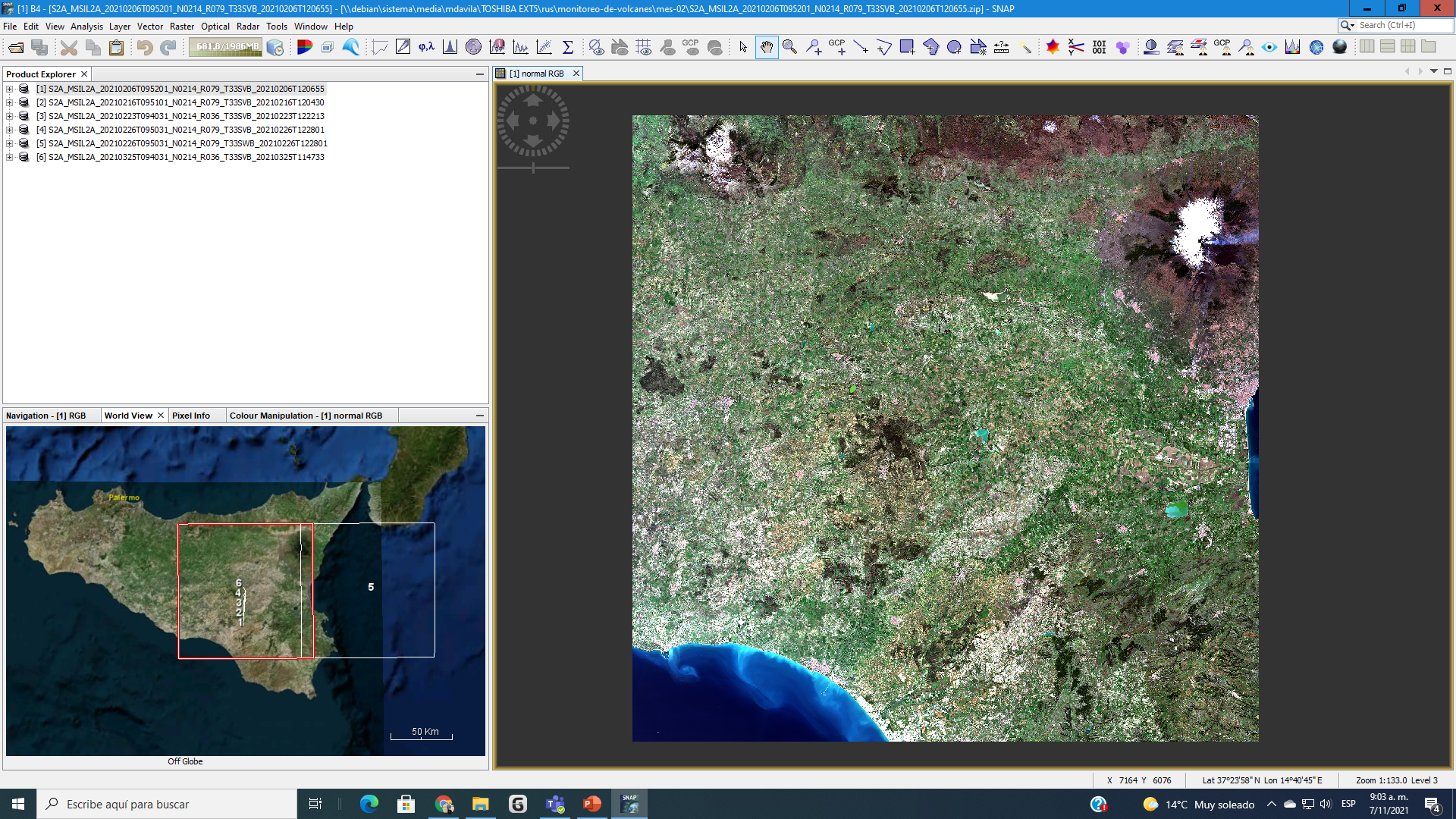 El Crater
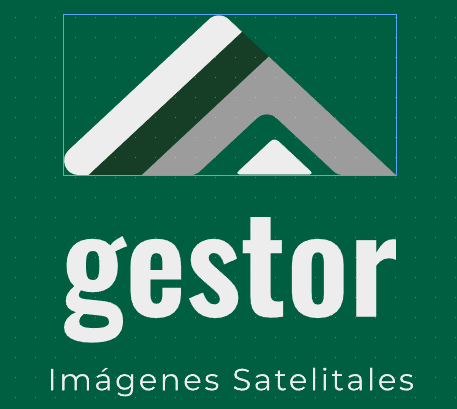 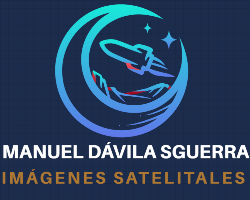 PROYECTO
SATELITES SOCIALES
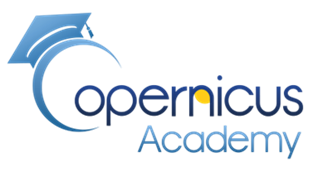 Múltiples viajes del satélite sobre la zona del volcán
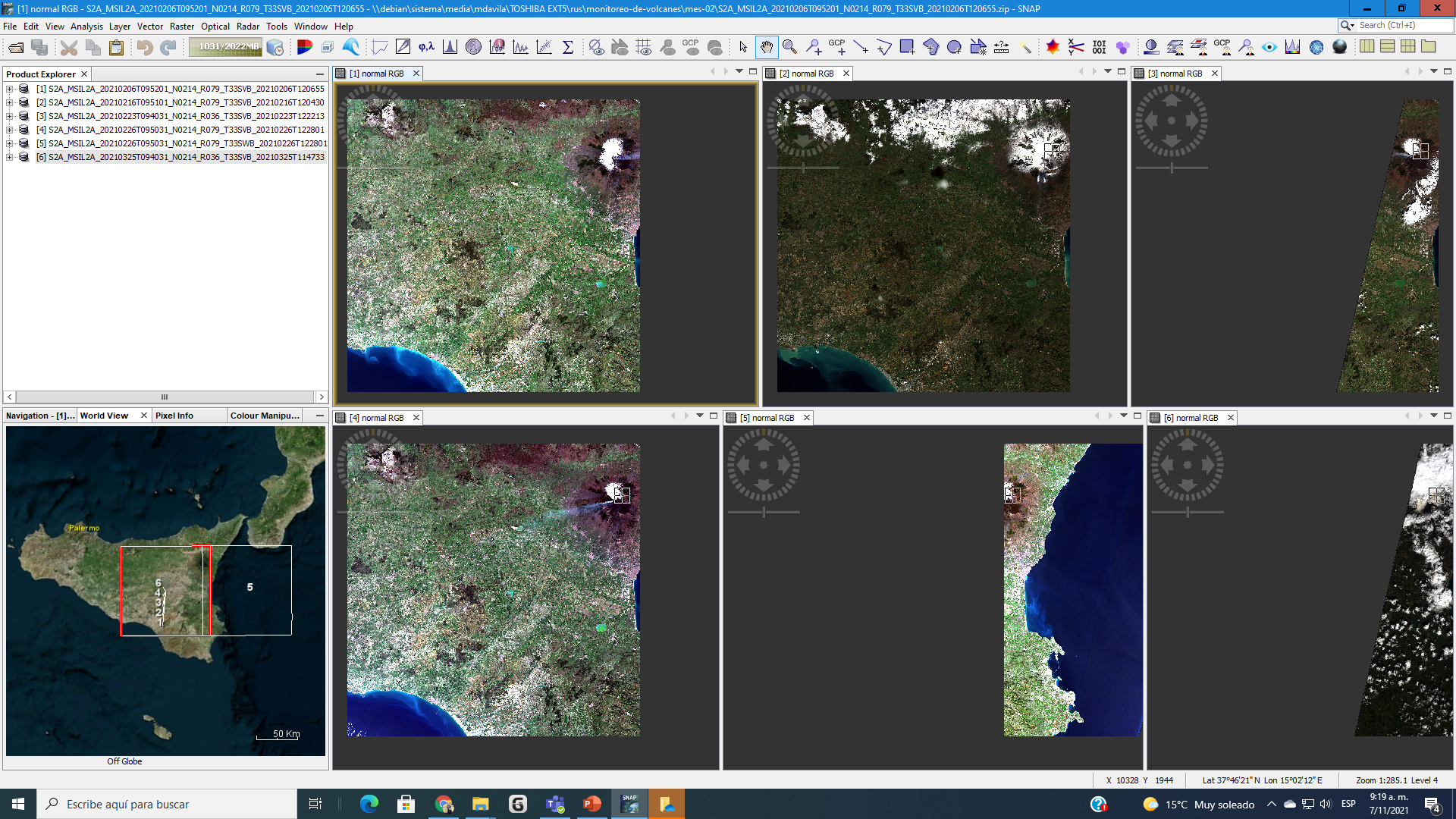 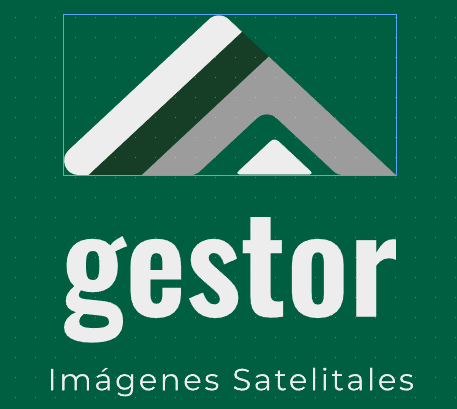 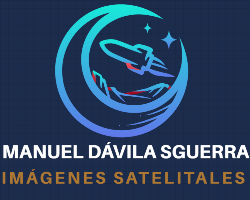 PROYECTO
SATELITES SOCIALES
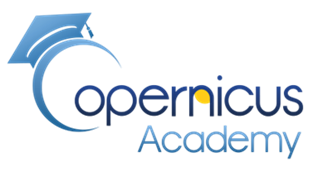 Flujo de trabajo para reensamble de bandas y selección del territorio
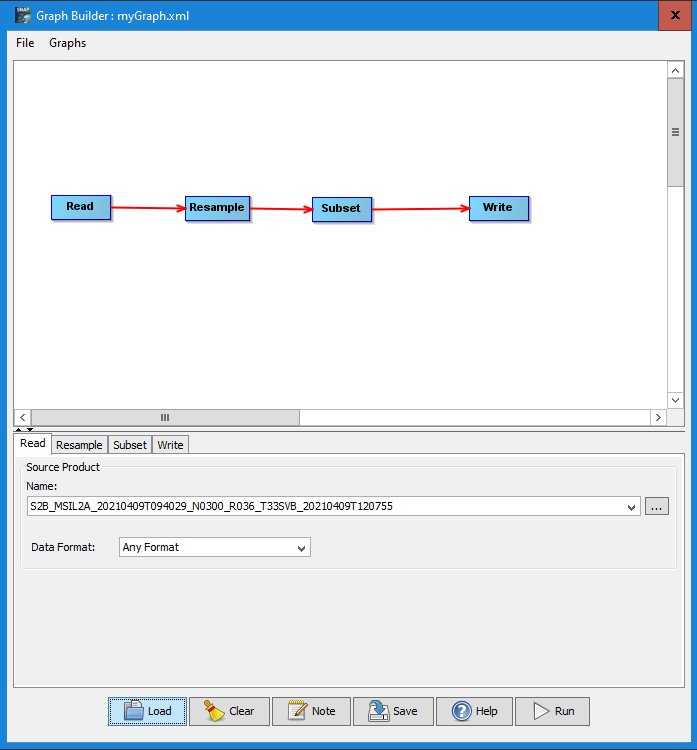 Raster/
Geometric/
Resample
Raster/
Subset
Seleccionar 
el territorio para el análisis
Lectura de los datos
Reensamblar bandas para que tengan las mismas resoluciones
Grabación de los resultados
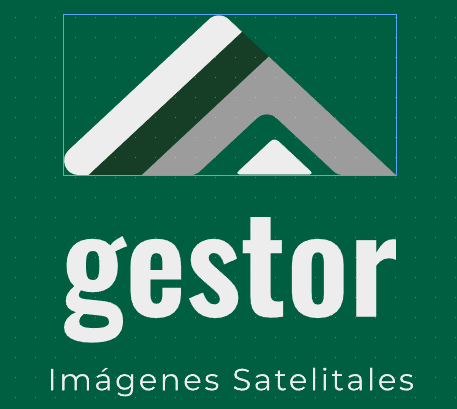 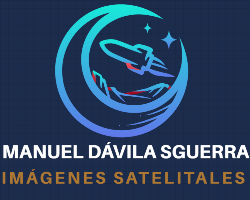 PROYECTO
SATELITES SOCIALES
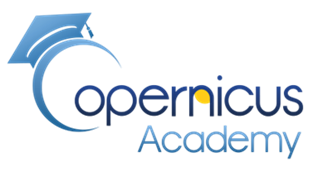 Bandas 4,3,2          Bandas 12, 11, 4
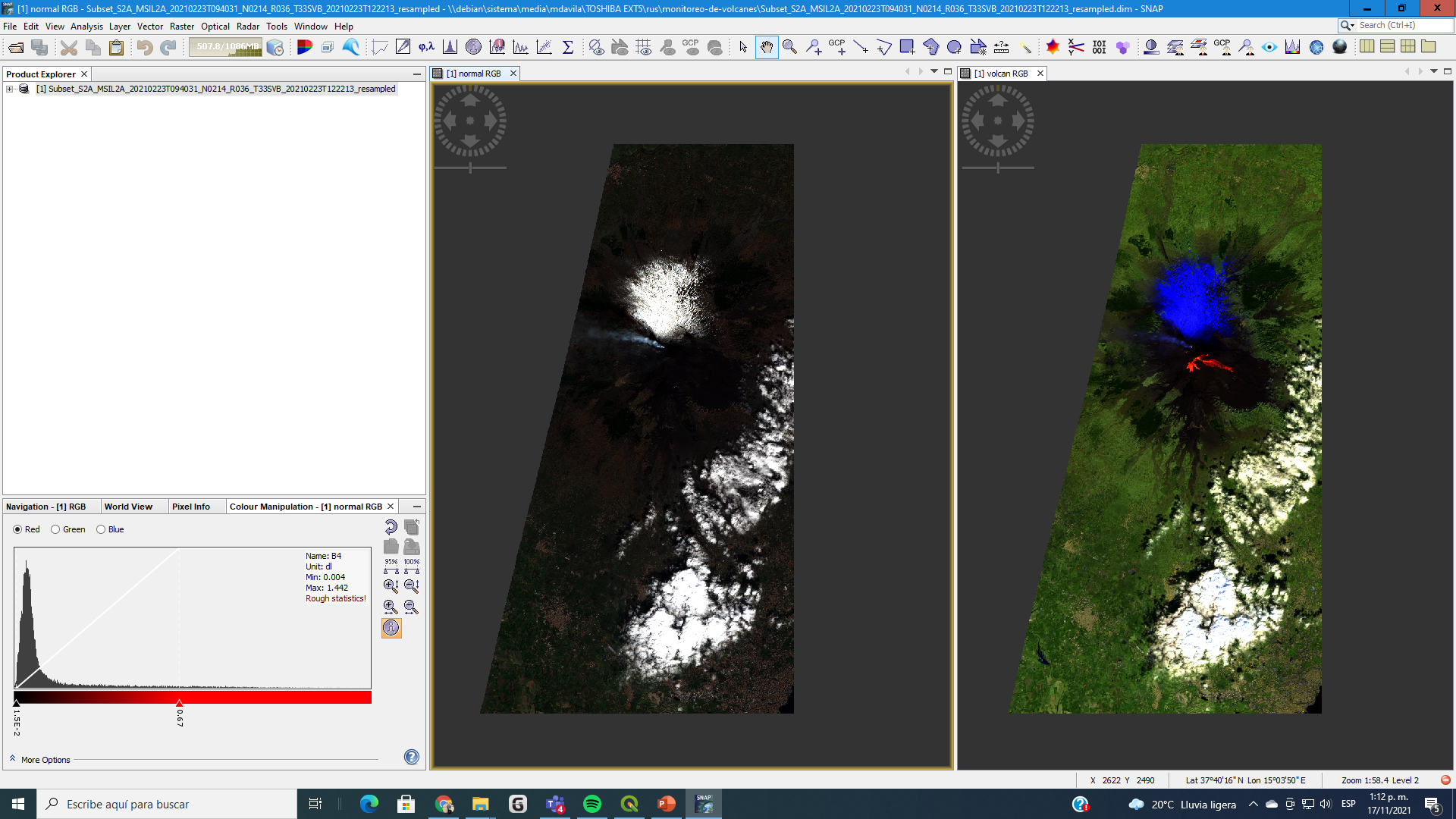 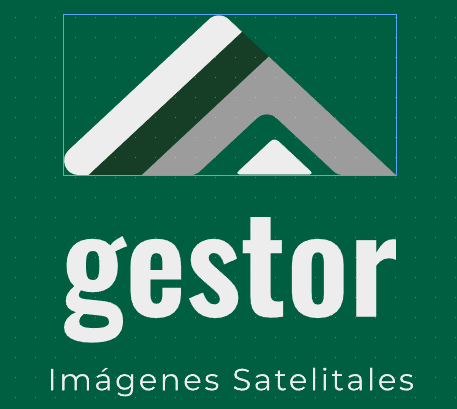 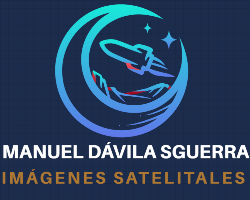 PROYECTO
SATELITES SOCIALES
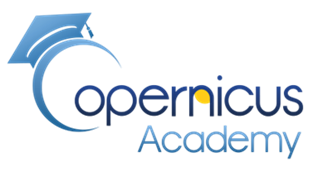 Zoom Bandas 12, 11, 4 Crater y Lava
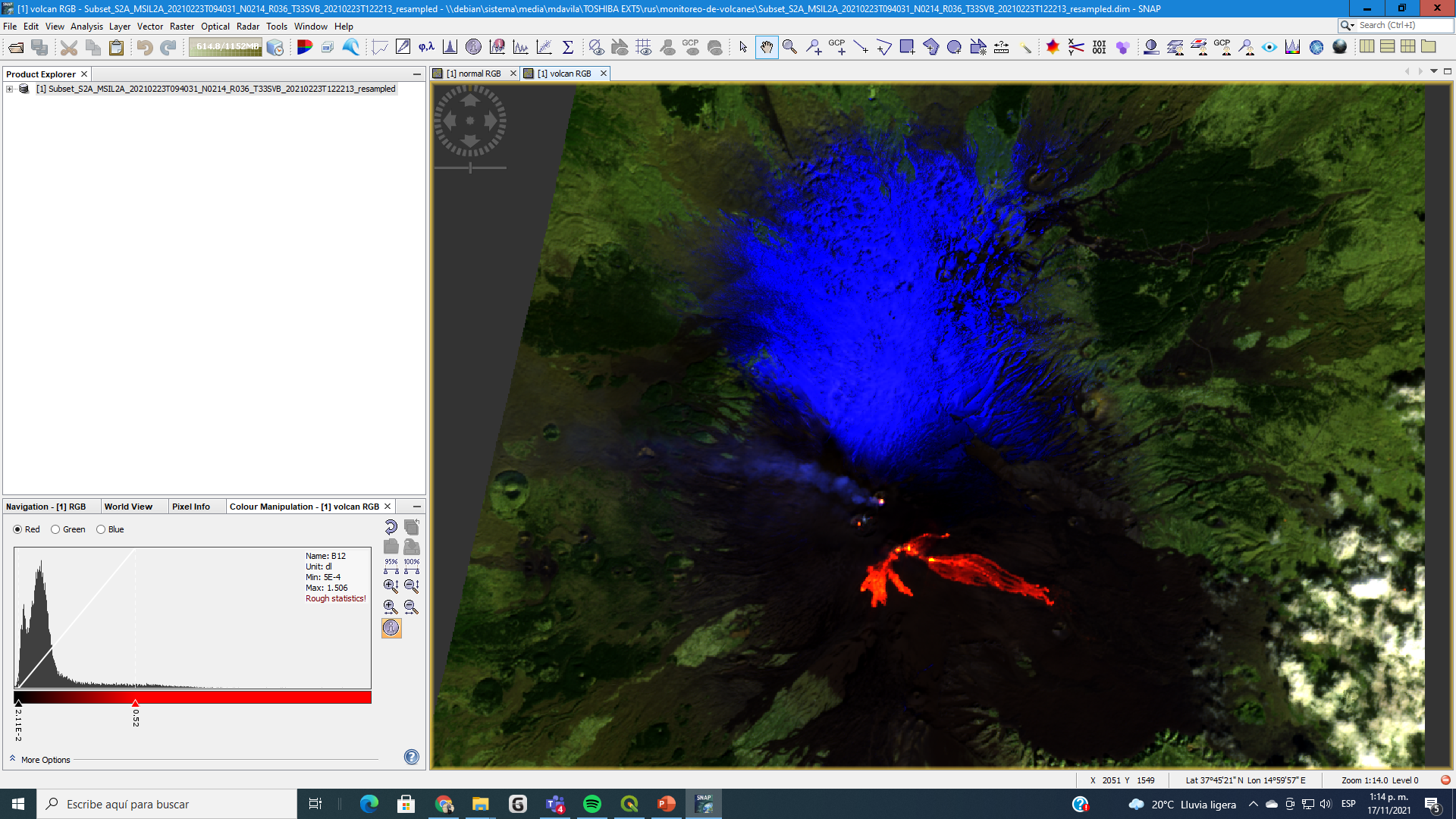 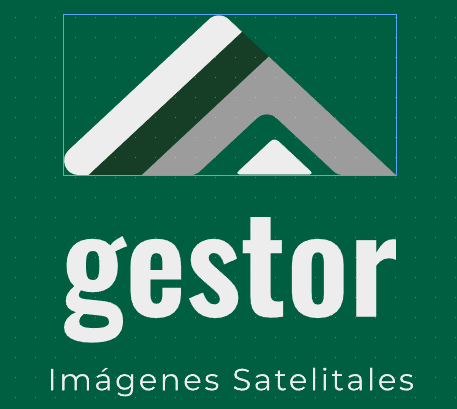 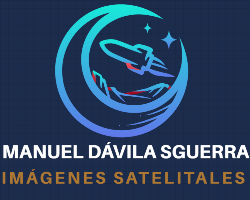 PROYECTO
SATELITES SOCIALES
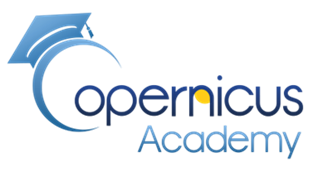 Mapas del territorio reducido con las bandas 12, 11, 4 varias fechas
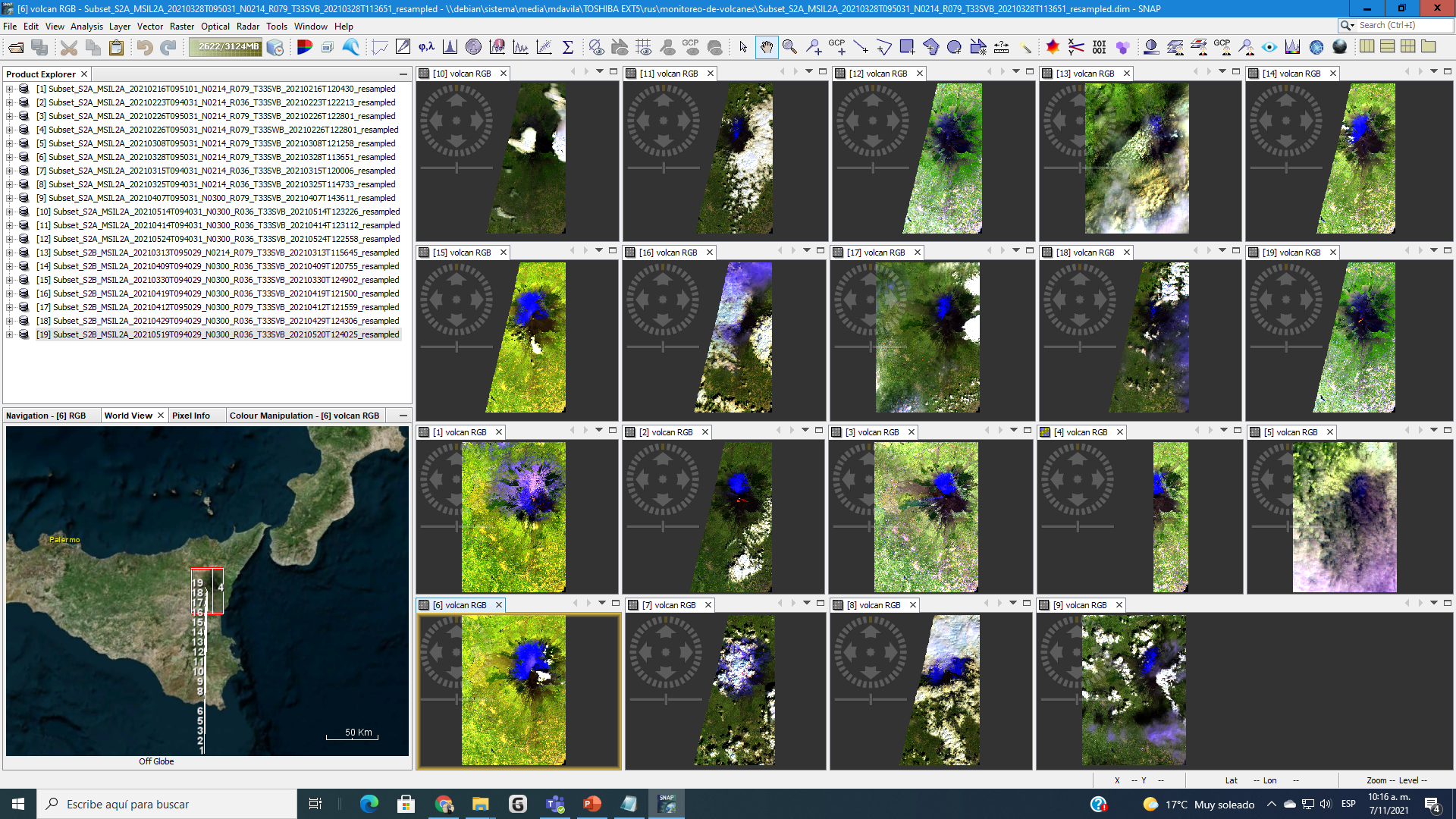 Resultado del reensamble y selección de territorio
Mapas reducidos a la zona del cráter del volcán
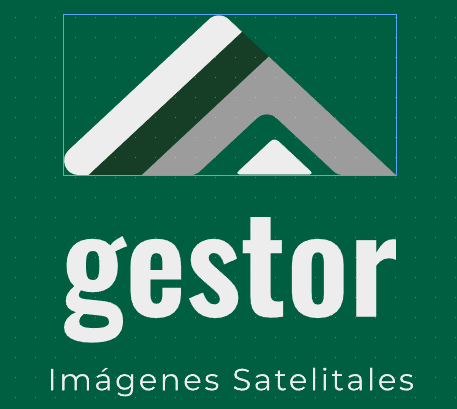 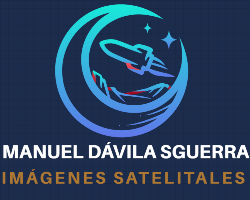 PROYECTO
SATELITES SOCIALES
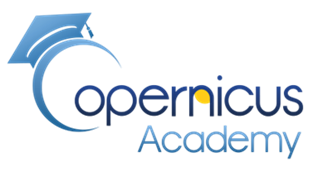 Archivos pasado a QGIS en formato Geotiff
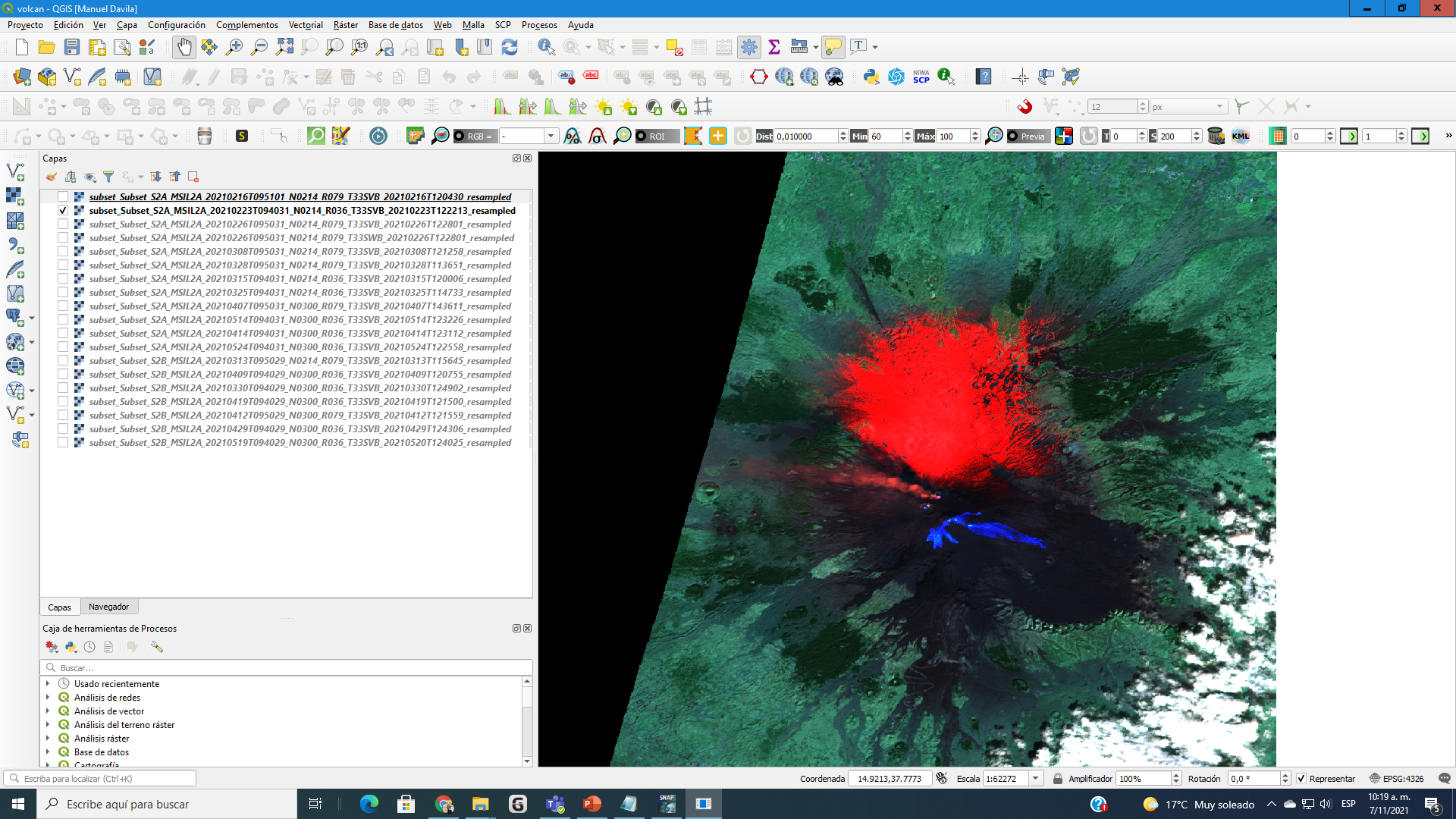 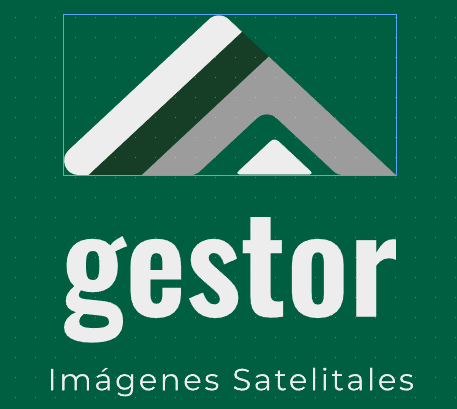 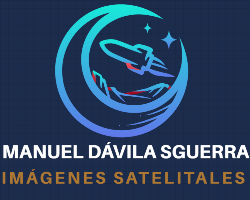 PROYECTO
SATELITES SOCIALES
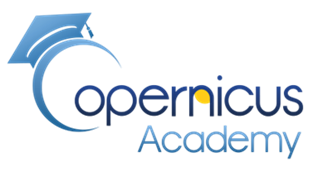 Vista del volcán en la zona geográfica
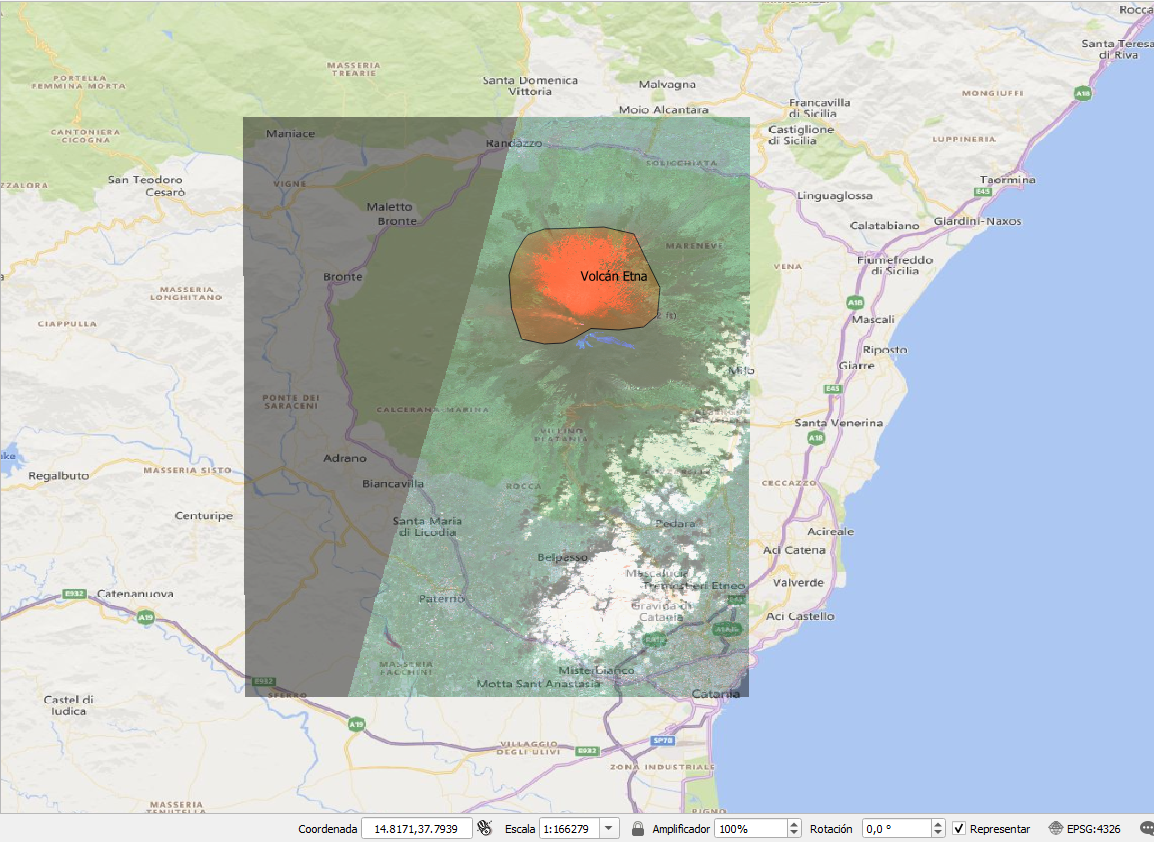 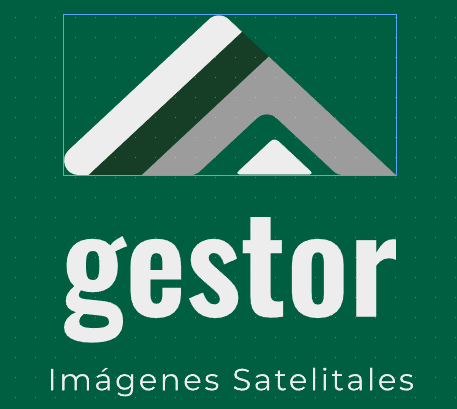 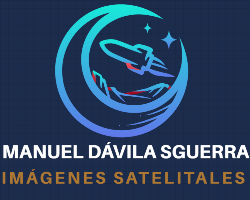 PROYECTO
SATELITES SOCIALES
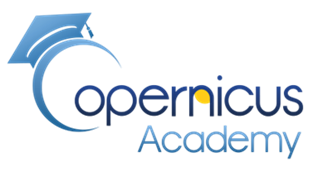 Alertas  tempranas, cercanía de la Lava a las poblaciones
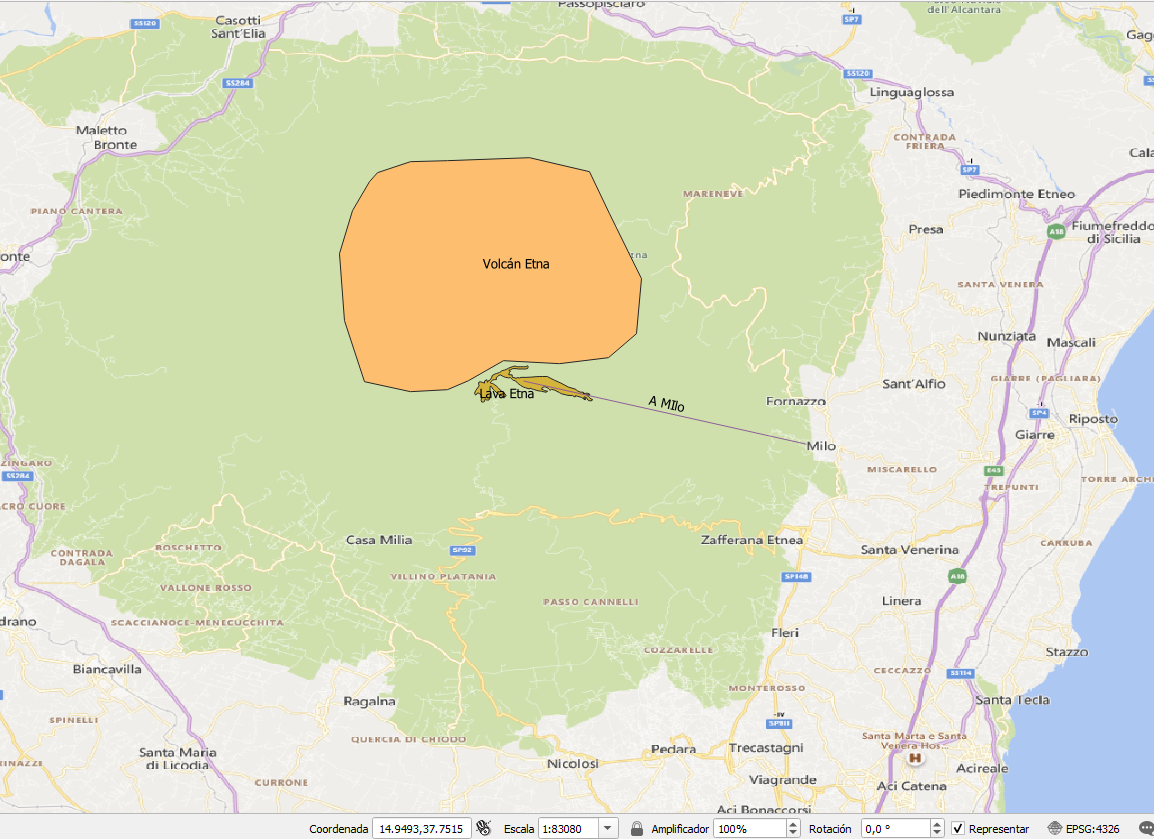 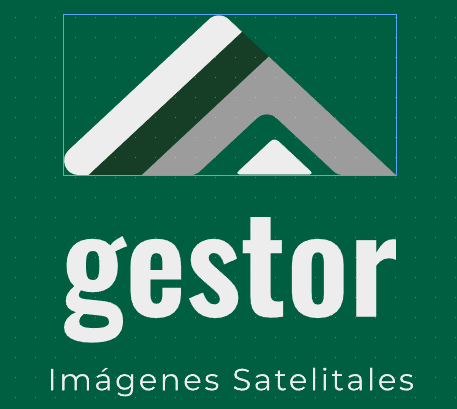 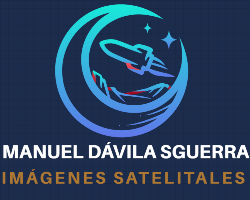 PROYECTO
SATELITES SOCIALES
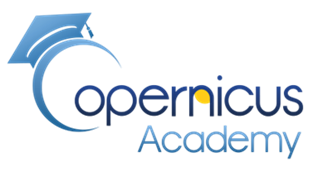 Ubicación geográfica del volcán
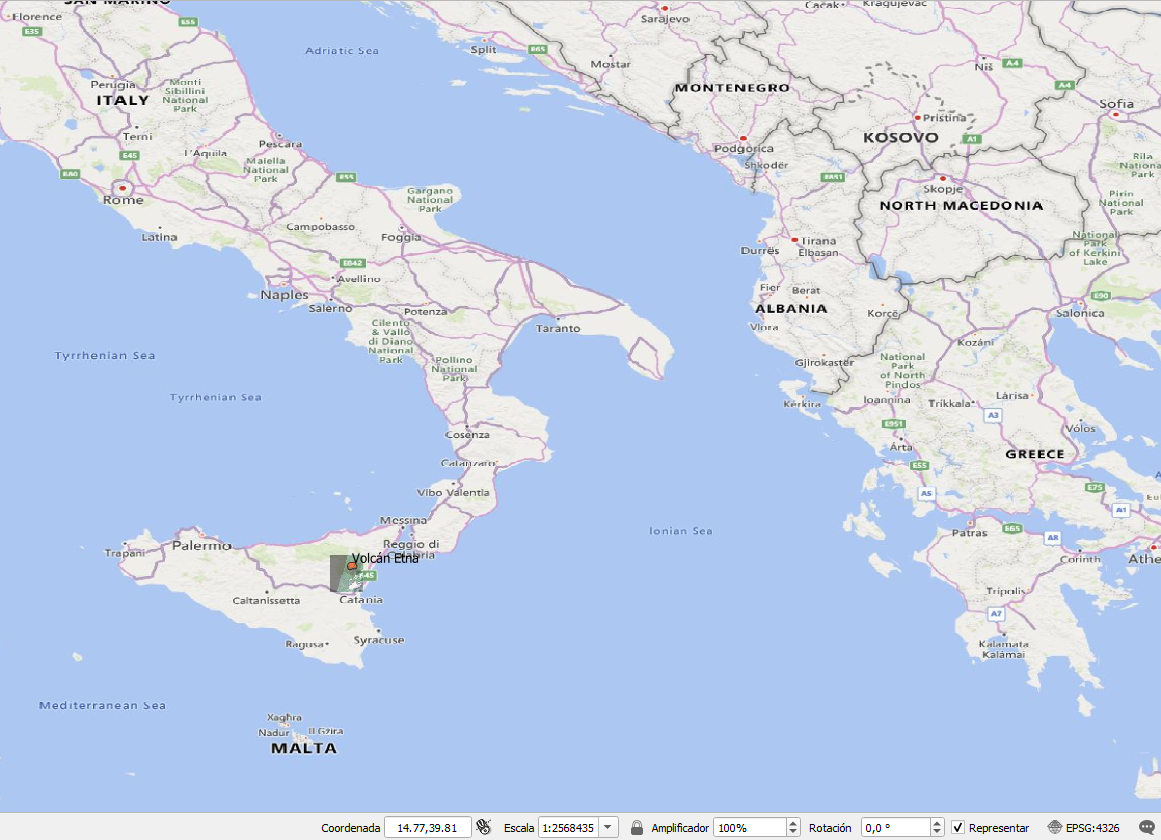 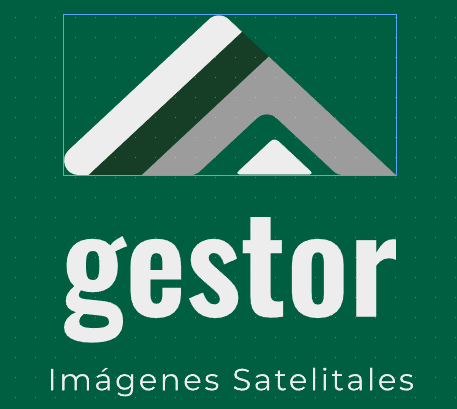 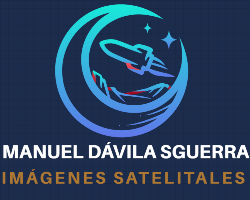 PROYECTO
SATELITES SOCIALES
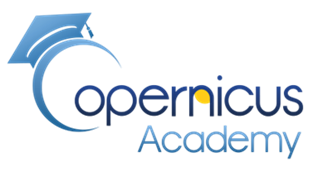 Curvas de nivel
Una curva de nivel es aquella línea que en un mapa une todos los puntos que tienen igualdad de condiciones, normalmente altitud sobre el nivel del mar o profundidad. Las curvas de nivel suelen imprimirse en los mapas en color siena para el terreno y en azul para los glaciares y las profundidades marinas. es.wikipedia.org/wiki/Curva_de_nivel
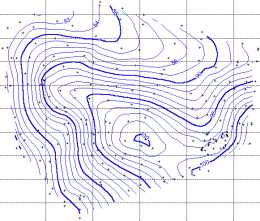 Línea imaginaria que, en la superficie de un terreno, uniera a todos los puntos que tengan igual elevación con respecto al plano de comparación.
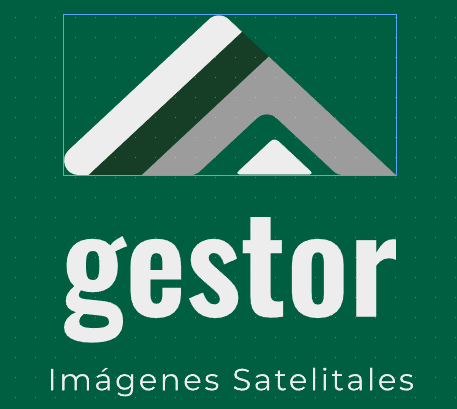 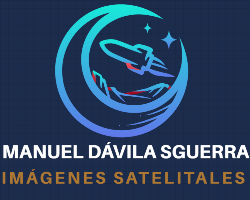 PROYECTO
SATELITES SOCIALES
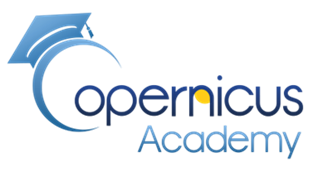 Curvas de nivel y lava
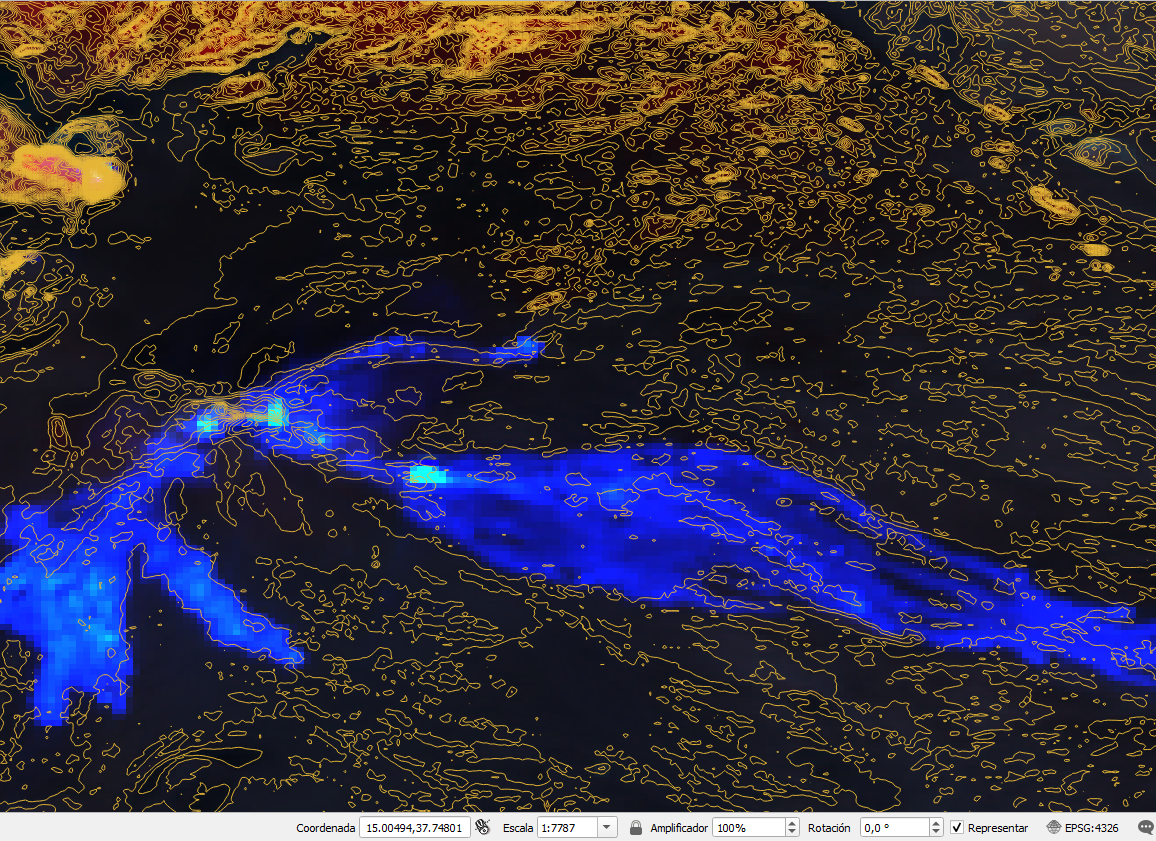 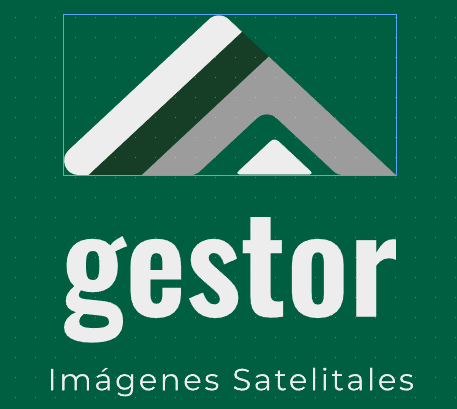 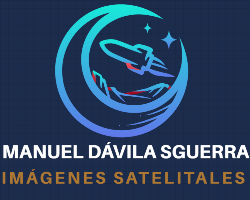 PROYECTO
SATELITES SOCIALES
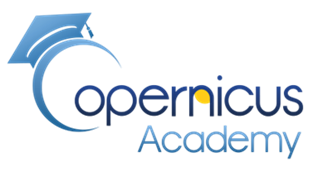 Collage de distintos momentos de desplazamiento de la lava
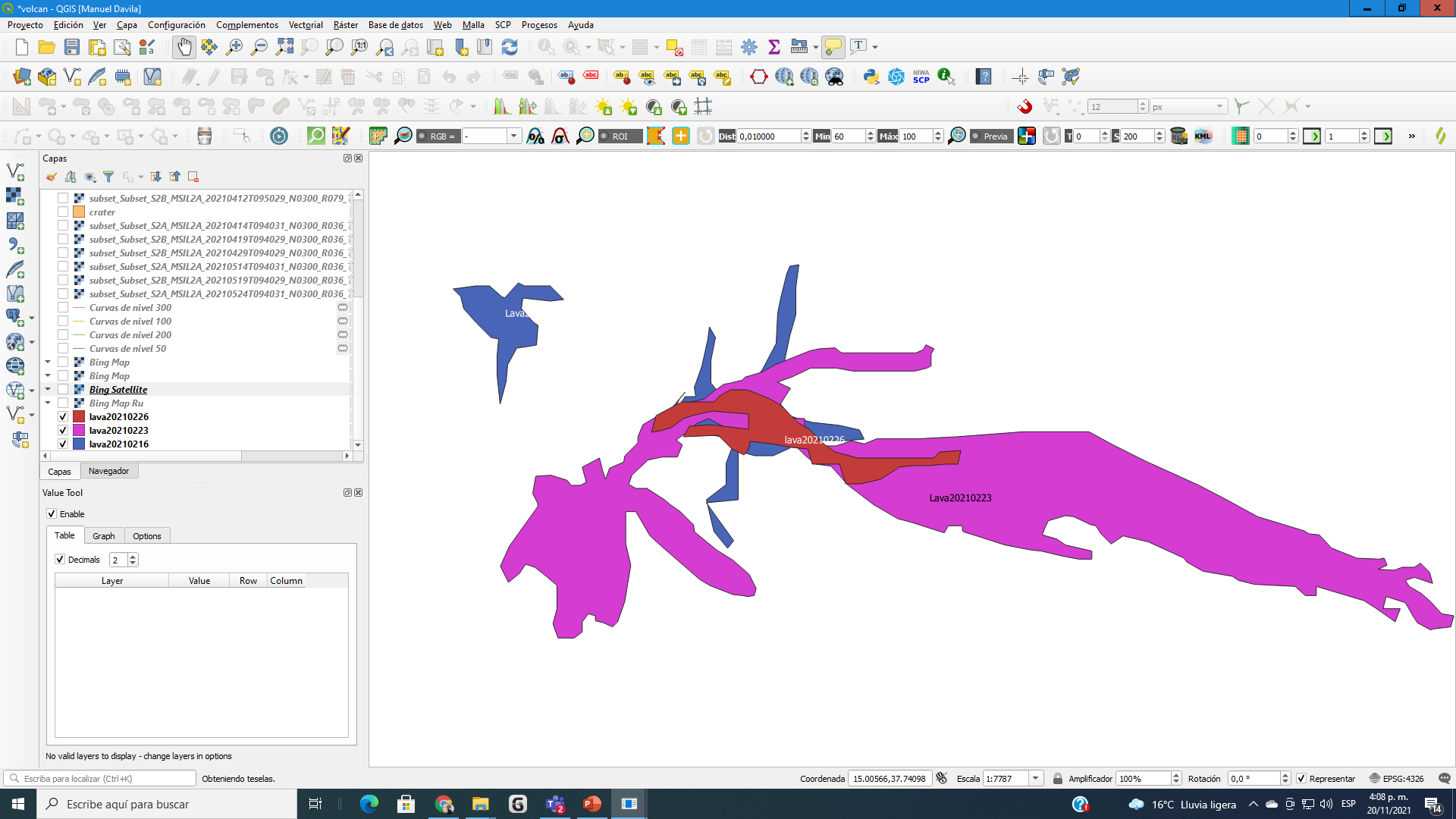 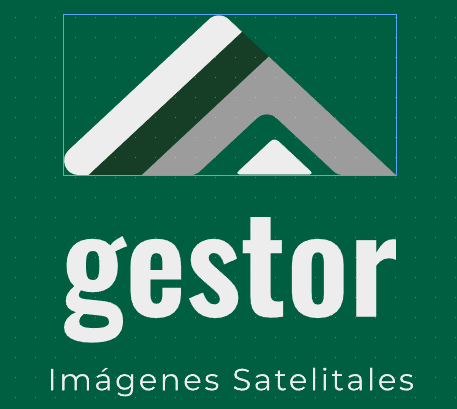 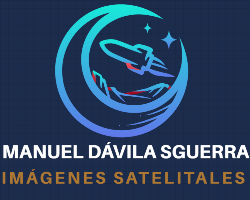 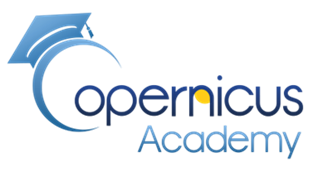 FIN